발명의 명칭: SD레벨 분류시스템
출원인: 삼육대학교 산학협력단

발명자(7명):
삼육대학교 건축학과 박은수 교수, 
BIMFactory 서희창 대표,
한국폴리텍 II 대학교 스마트팩토리과
육영수, 이안용, 이민구, 이권표, 김진우
직무발명서 (Disclosure of Invention)
B
Α
종래 기술의 문제점
발명자가 발명을 하게 된 동기 및 종래 기술의 문제점 
 발명의 기술이 적용될 환경
수직 증축한 구조물에 모듈화 타입의 
H-bot과 V-bot을 활용하여 도심과 인접한
빌딩형 물류창고에 적용 가능 하도록 제작
 도심에 위치한 물류창고로 인해 상품의
품질향상과 배송시간 인력 단축에 기여
참고 모델
기존의 물류 자동화는 대다수 수평적 구조물이고 순환형 시스템으로 구성 되어있어 물류의 이동거리에 동선의 낭비가 발생하고 기업은 메가급 물류창고를 증설함으로 많은 물류를 대체하고 있다.
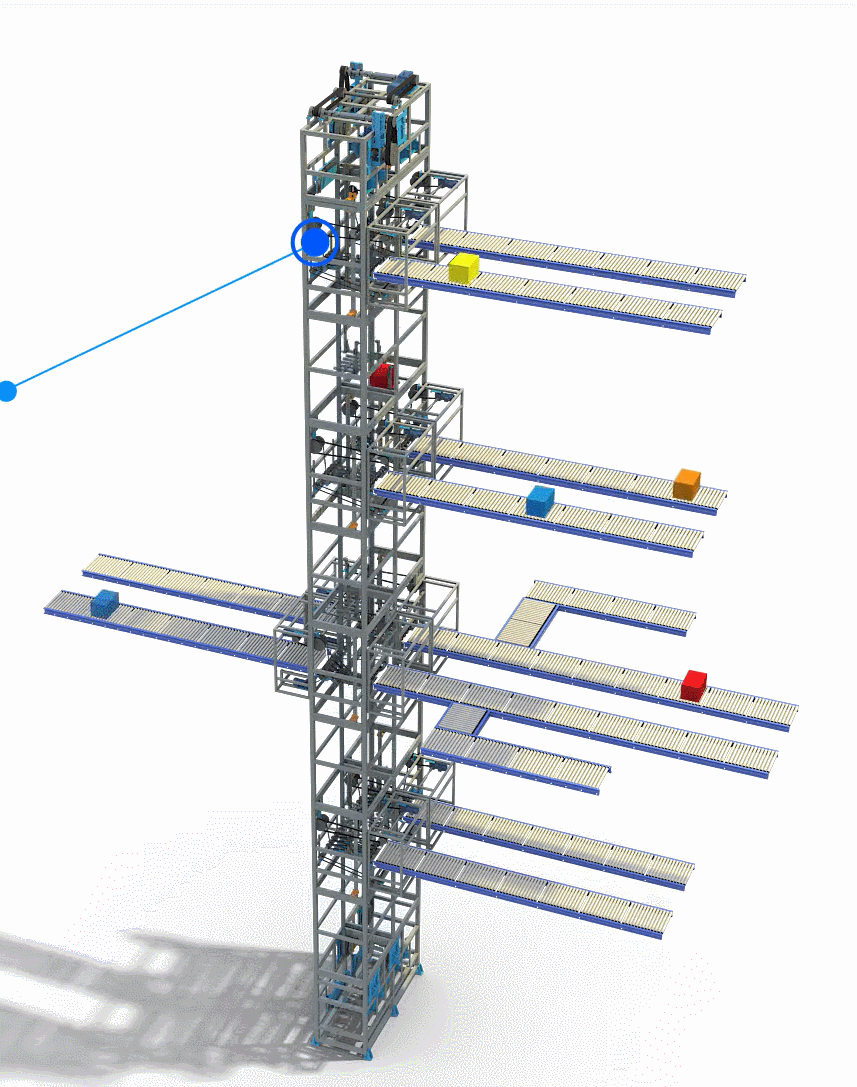 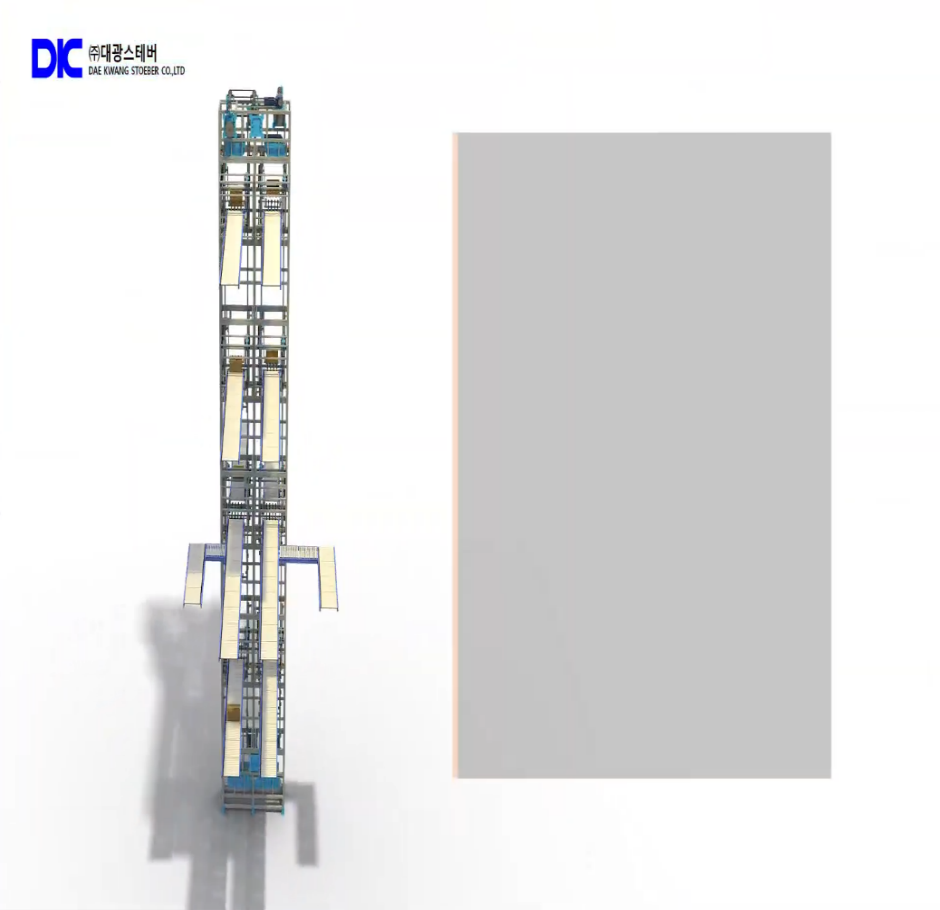 모듈화 타입의 bot을 사용하고 레일을 따라 이동하여 분류지점에 정차 후 분류를 완료하기때문에 물류의 양에 따라 분류지점을 유동적으로 늘리거나 줄일 수 있음
○ 순환형 구조
층마다 H-bot이 한대씩 존재하기 때문에 독립성을 유지하여 유지보수 측면에 강점이며 베터리 타입의 모듈형타입으로 메인시스템과 원격통신으로 정보를 주고 받음
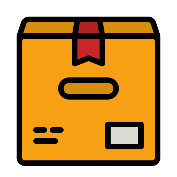 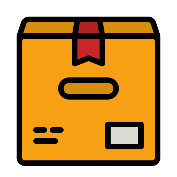 선행기술 내역
선행특허와의 대비
 선행기술과의 대비
보호받고자 하는 기술
발명의 동기 및 최초 착상 아이디어
 발명자가 법적으로 보호받고자 하는 기술적 사항
H-bot에 탈/부착 가능한 컨베이어를 가지고 있고 회전반경이 90도를 가지고 있으며 레일을 타고 수평으로 이동하는 점
V-bot에 탈/부착 가능한 컨베이어를 가지고 있고 모듈화 타입으로 레일을 타고 수직을 이동함
H-bot과 V-bot을 모듈화타입으로 개발하여 설치를 용이하게 만듬
V-bot아래 와이어 롤러를 활용하여 V-bot의 움직임을 보조하고 안전장치 역할
     -> V-bot의 수직레일 아래에 와이어를 풀어주는 모터와 상부에 와이어가 넘어가는 롤러를 가지고 있음
H-bot과 V-bot 레일 아래에 무선충전패드를 설치하여 운행하지 않을 시에는 전류를 공급받아 충전하는 방식
H-bot이 층마다 대기하고 있어 V-bot이 상품을 전달하는 순차방식
분류시스템을 수직으로 설계하여 수직증축이 용이한점
에러나 점검시에 해당층을 제외하고 사용할수있는 독립성을 가지고있는점
H-BOT과 V-BOT이 컨베이어 대신에 분류를 하기때문에 분류상품의 양에 따라
유연하게 BOT을 투입하여 운영이 가능한점
분류지점의 확장성
H-bot
V-bot
- 이미지처럼 물류의 양에 따라 분류지점을 확장성 있게 사용할 수 있다.
- V-bot을 점검하게 될 시에는 시스템을 정지 할 필요없이 한쪽으로만 운용이 가능하다.
상품 운송부
비전카메라
분류할상품
분류될 상품은 QR Code를 부착하여 운송될 위치 정보를 가짐

로봇은 QR Code가 부착된 상품을 컨베이어로 운송하는 역할을 함

컨베이어로 상품을 운송하기 전 로봇은 비젼 카메라에 상품 QR Code를 인식시킴 

비젼 카메라는 분류될 층 정보를 가진 QR Code 인식 후 레벨분류시스템에 데이터를 전송

MFC에 현재 로봇의 조인트 좌표값과 로봇 모션 동작 버튼, PLC에 부착된 Sensor 상태 값과 실린더, 컨베이어 동작 버튼, 비젼 카메라로 인식한 정보 표시한다.
컨베이어 오븐 공정
분류 3층
현재 H-bot은 4대 V-bot은 2대로 시스템이 구성되어 있으며 시스템 크기에 따라 H-bot을 추가하여 수직적으로 확장이 가능하다.

현재 시스템은 상품 입고 층, 분류 1층,2층,3층으로 구성되어 있음

3. 2대의 V-bot으로 양쪽으로 상품이 전달이 가능한 구조
분류 2층
팔레트
분류 1층
상품 입고층
상품 입고
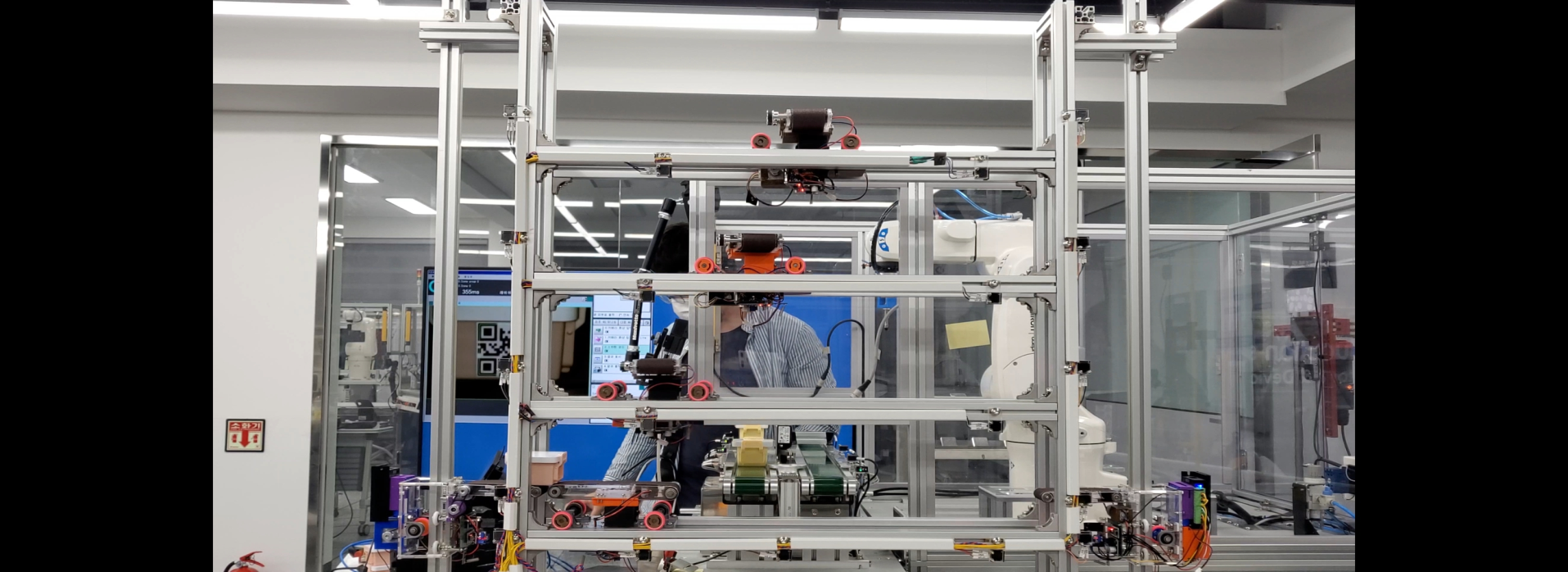 PLC와 연결된 컨베이어를 통해 상품이 운송되며 컨베이어 마지막 부분 Sensor가 감지가 되면 정보가 H-bot으로 전달되며 상품을 반입함

3. H-bot은 양 옆 V-bot의 운전상태를 확인한 후 운전 중이지 않은 V-bot에게 전달한다.

V-bot은 분류될 층으로 이동 후 분류 층에 대기하고 있는 H-bot에게 상품을 전달

분류층에 H-bot은 상품을 전달 받았으면 분류층 컨베이어에 전달한다.
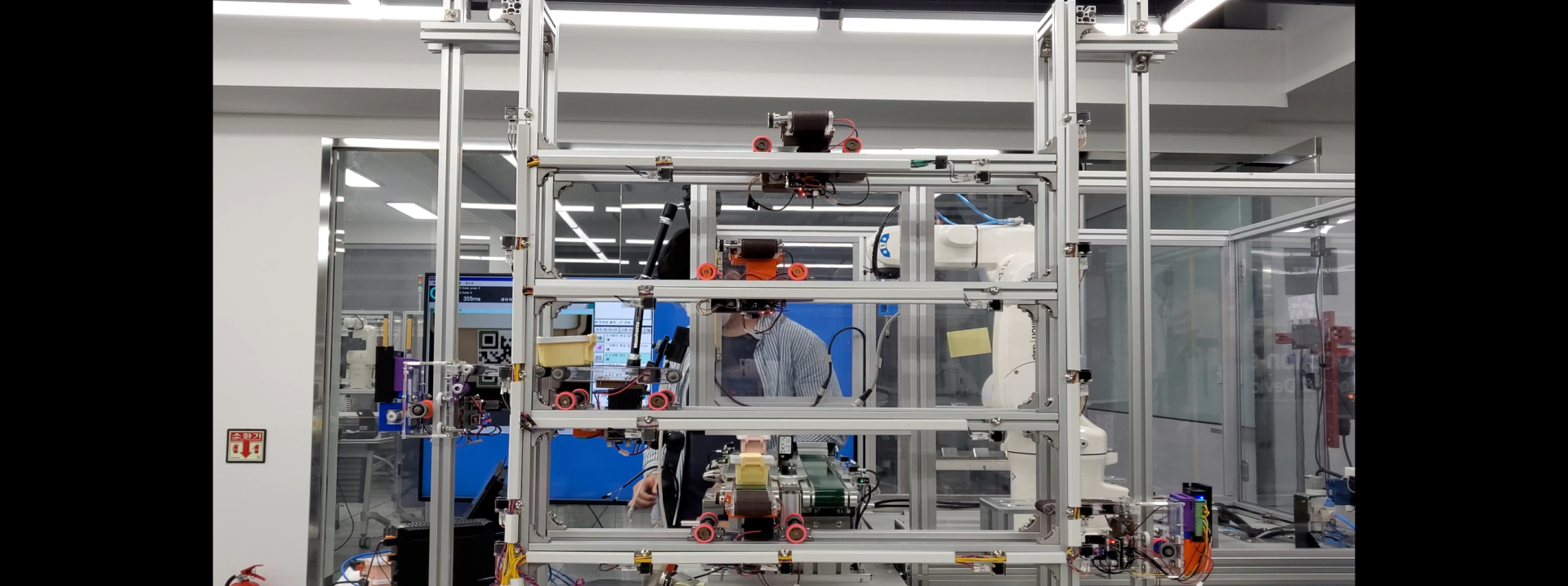 상하로 이동
V-bot은 4개의 휠이 프로파일을 좌우로 잡아주고
1개의 구동 휠을 스텝모터로 구동하여 상·하로 
움직이는 로봇임

V-bot에 부착된 컨베이어로 물건을 H-bot과 주고
 받으며 운송이 가능함

V-bot은 상하로 움직일 때 탈조현상이 일어나서
 추락할 수도 있는 문제가 발생함

위의 문제점을 보안하기 위해 와이어를 V-bot에 
연결하고 기둥에 와이어롤러를 모터로 
감아줌으로써 V-bot에 운전을 보조함
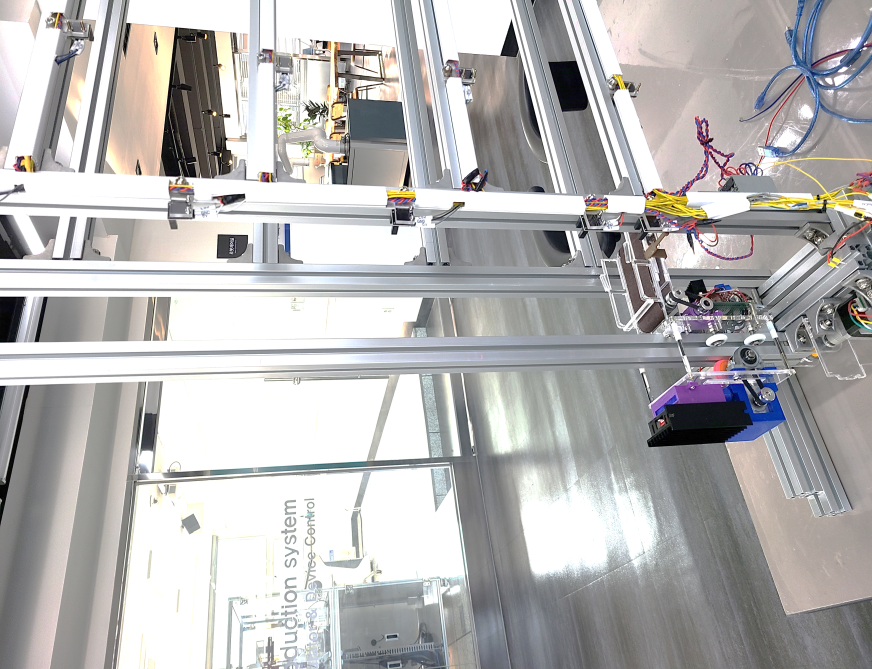 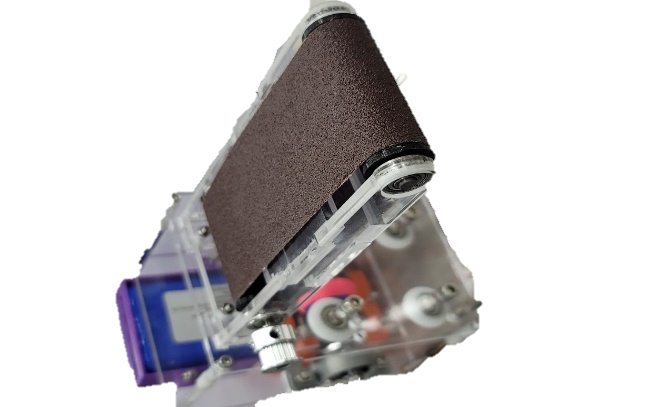 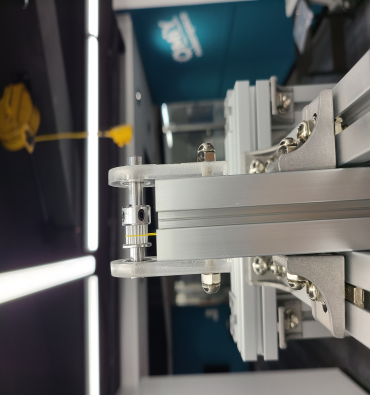 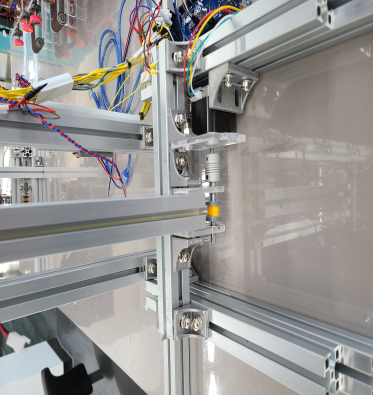 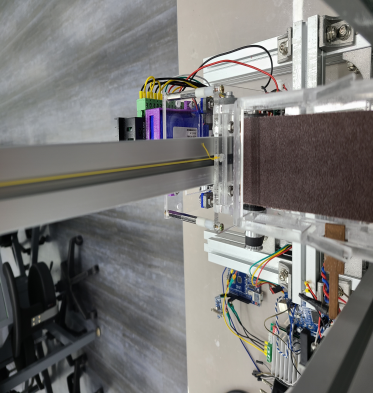 와이어 연결
와이어 도르레
와이어 롤러
V-bot : DC motor로 컨베이어 구동
	Step motor로 수직이동
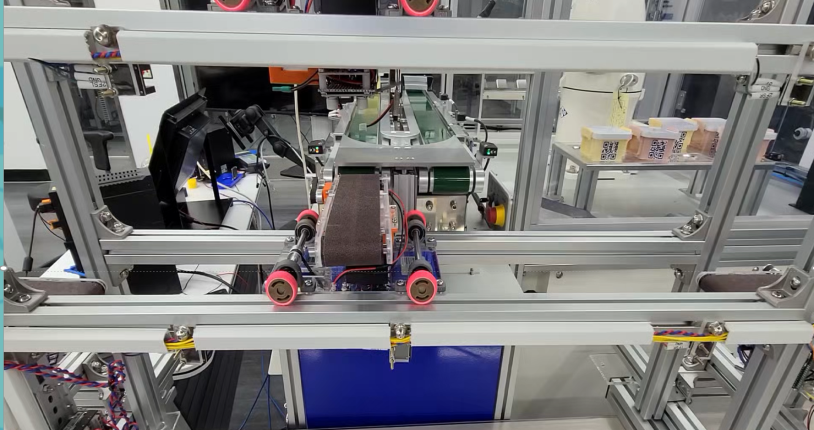 좌 우로 운전
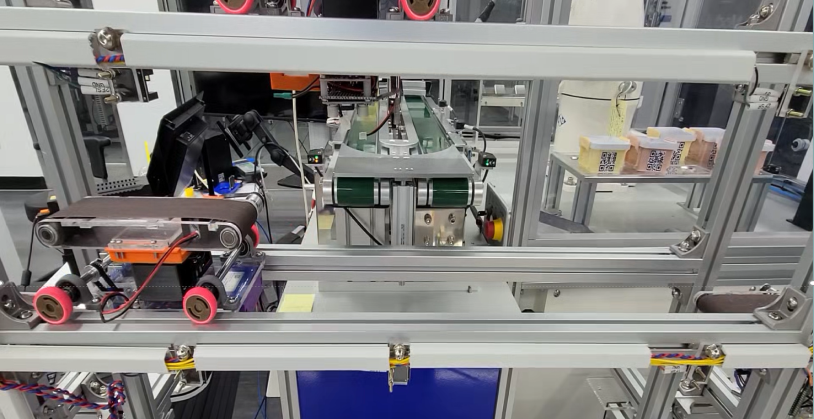 H-bot은 4개의 바퀴를 가지고 있으며 Step motor를 사용한
 2륜 구동방식을 가짐

 H-bot에 부착된 컨베이어는 90도로 회전이 가능하여 
물건을 V-bot과 주고 받으며 분류가 가능함

레일에 Sensor를 부착하여 분류하고자 하는 위치에 대한 제어가 가능
Conveyor 90도 회전 가능
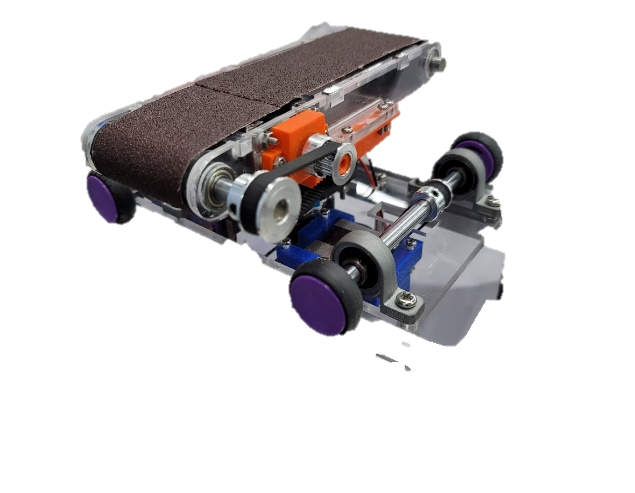 H-bot : DC motor로 컨베이어 구동
Servo motor를 사용하여 90도 회전 가능
Step motor로 바퀴를 구동하여 수평이동
발명의 동작
분류 시작
상품 정보 전달
입고층 H-bot
분류 층 확인
왼쪽 V-bot 운전상태 확인
Yes
오른쪽 V-bot 운전상태 확인
No
Yes
No
V-bot 분류층 이동
분류층 H-bot에게 상품 전달
H-bot 상품 분류
참조 영상 :  SD 레벨 분류 시스템(한국폴리텍 II 대학교 스마트팩토리과 2021 OSIA 경진대회 최우수상 수상) – YouTube

https://www.youtube.com/watch?v=2S6n0CCXYsY